Ethics Lecture
Unnecessary Procedures- Billing
Disclosure
The speaker has no financial interest in the subject matter of this presentation and is not representing the Ethics Committee of the American Academy of Ophthalmology with this presentation. 
For questions about the material contained herein or about the Academy’s ethics program in general, please contact the ethics program manager, Mara Pearse Burke at ethics@aao.org.
Why is this Topic Important?
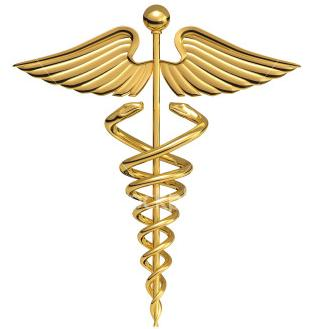 Has the potential toimpact each patient interaction.
May result in loss of professional reputation.
Integrity of the profession.
Why is this Topic Important?
The Obama Health Care Reform Act that was signed into law on March 23, 2010, cited about $500 billion in Medicare fraud that is supposed to be recovered to help pay for the Act. This subject will not be going away anytime soon.
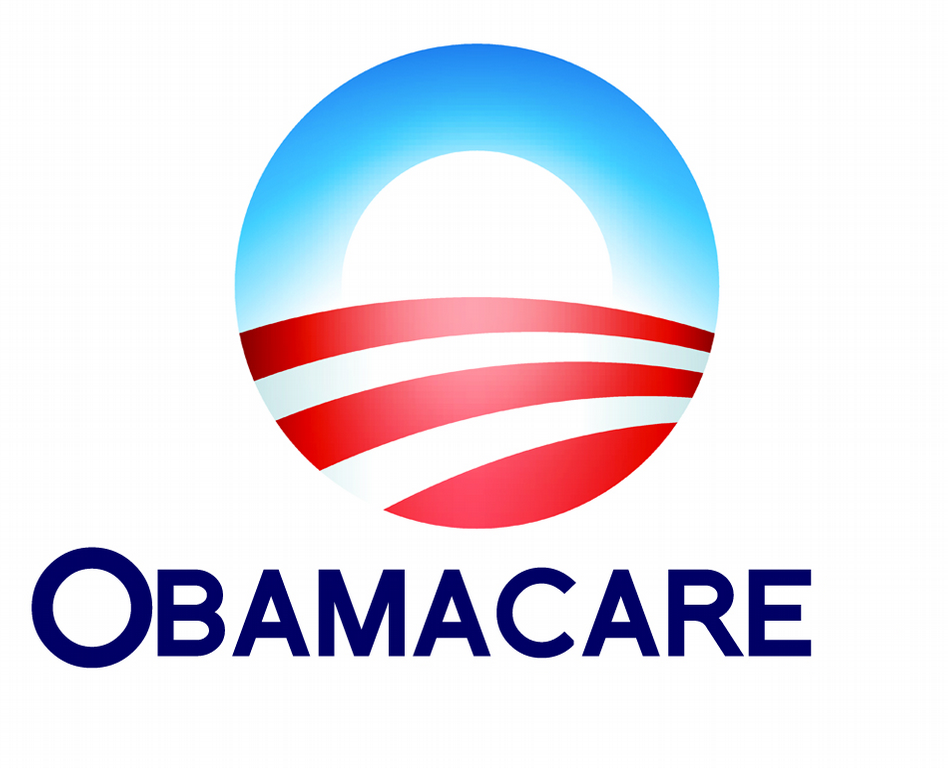 Standards for OphthalmologyCode of Ethics
Applicable Rules of the Code of Ethics:
	• Rule 9. Medical and Surgical Procedures
Rule 10. Procedures and Materials
	• Rule 11. Commercial Relationships
	• Rule 15. Conflict of Interest
Standards for OphthalmologyCode of Ethics
Rule 9. Medical and Surgical Procedures. An
ophthalmologist must not misrepresent the
service that is performed or the charges
made for that service. An ophthalmologist
must not inappropriately alter the medical
record.
Rule 9: Medical and Surgical Procedures
Misrepresenting services and/or charges misleads the patient and may result in allegations of coercion, fraud and abuse.
Altering the patient record is illegal and unethical.
Standards for OphthalmologyCode of Ethics
Rule 10. Procedures and Materials. Ophthalmologists should order only those laboratory procedures, optical devices or pharmacological agents that are in the best interest of the patient. Ordering unnecessary procedures or materials or withholding necessary procedures or materials is unethical.
Rule 10: Procedures and Materials
Financial incentive can cloud the decision making process with regards to patient care if it is not acknowledged.
Decisions should always be made with the patient’s best interest in mind and without regard to financial matters.
Standards for OphthalmologyCode of Ethics
Rule 11. Commercial Relationships. An ophthalmologist's clinical judgment and practice must not be affected by economic interest in, commitment to, or benefit from professionally-related commercial enterprises.
Standards for OphthalmologyCode of Ethics
Rule 15. Conflict of Interest. A conflict of interest exists when professional judgment concerning the well-being of the patient has a reasonable chance of being influenced by other interests of the provider. Disclosure of a conflict of interest is required in communications to patients, the public, and colleagues.
Rules 11 & 15. Commercial Relationships & Conflict of Interest
Such relationships and interests may include: fee arrangements, interest in facilities, equipment, devices, etc., stock options, direct financial support
Commercial relationships and interests in themselves are not necessarily unethical, the ophthalmologist must respect the importance of the patient’s interest above his or her own when these interests differ.
What Do You Think?
Does financial incentive ever affect your decision-making process?Do you have commercial relationships or interests that should be revealed to your patients?